【第6回_Beginner限定コンペ】PCゲームの勝敗予測
最初の10分間の対戦データからPCゲームの勝敗予測しよう！
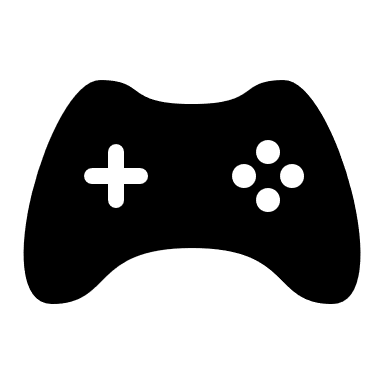 前処理
説明変数blueAssistsの
外れ値を-9999で
置き換える。
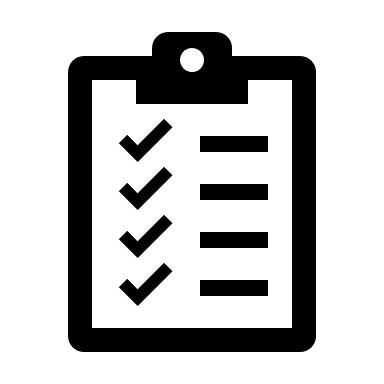 一段目のモデルの構築
LGBMClassifier
HistGradientBoostingClassifer
XGBClassifier

三つのモデルの予測結果を新たな
特徴量として追加する。
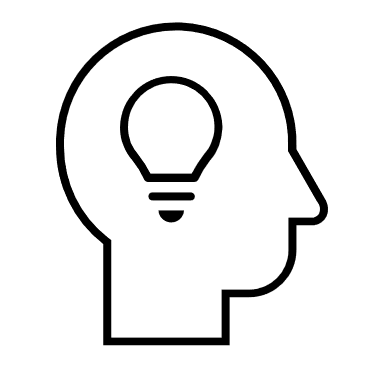 メタモデルの構築
AdaBoostClassifierを用いて
最終的な結果を予測する。
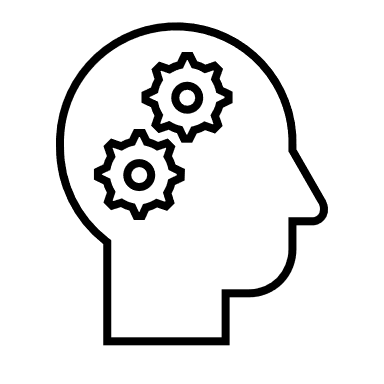 コンテストの結果
順位：４位
スコア：0.8020000
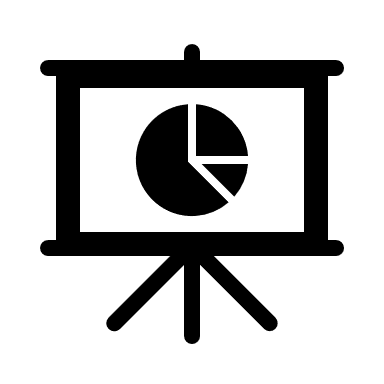